Aprende Hebreo mientras Cantas
Apprenez l'Hébreu en Chantant
Lerne Hebräisch beim Singen
노래하며 배우는 히브리어
唱歌來學習希伯來語

Learn Hebrew
While Singing (V)
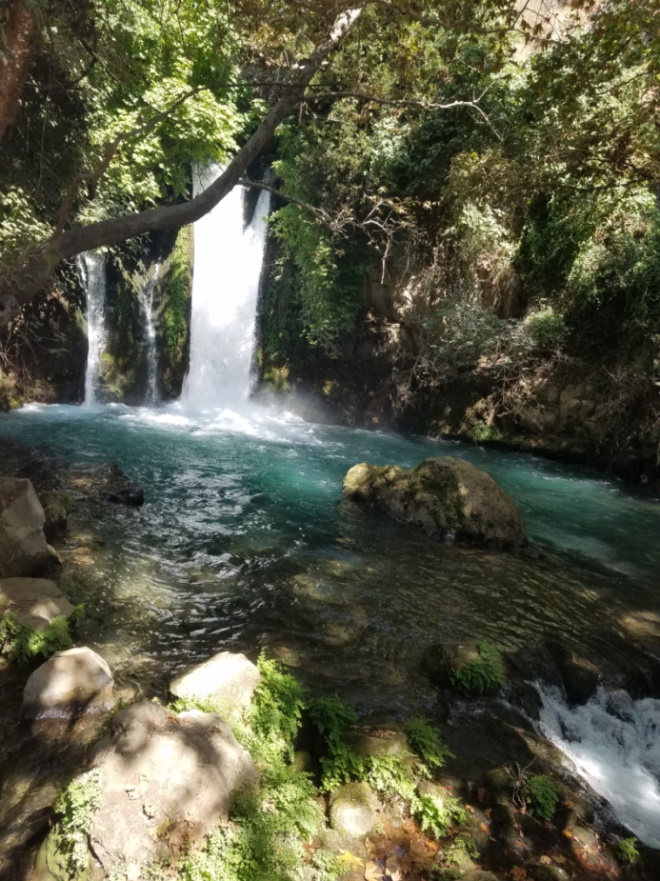 מְקוֹר מַיִם חַיִּים 
ἡ πηγή ὕδατος ζωῆς 
The Spring of Living Water 
생명수 샘  生命水的泉源
La Fuente de Agua Viva 
La Source d'Eau Vive
Die Quelle Lebendigen Wassers 
Fonte de Água Viva
‎ يَنْبُوعَ الْمِيَاهِ الْحَيَّةِ،
Voice: Ezra Kim, Ph.D.
												Cantado por Esdras Kim, Ph.D. 
				Chanté par Ezra Kim, Ph.D.
				Gesungen von Ezra Kim, Ph.D.
				노래: 김경래 박사
				由金京來博士演唱
Psalm 100:2-4     `hn")n"r>Bi wyn"©p'l. WaBoï hx'_m.fiB. hw"åhy>-ta, Wdåb.[i  
 `At*y[ir>m; !acoåw> AMª[; Wnx.n:+a] Alåw> Wnf'['â-aWh) ~yhiîl{ña/ aWhÜ éhw"hy>-yKi( W[ªD>  
        `Am*v. Wkïr]B' Al©-WdAh) hL'_hit.Bi wyt'îrocex] hd"ªAtB. wyr"’['v. WaBoÜ  

NIV …… come before him with joyful songs. Know that the LORD is God. It is he who made us, and we are his; we are his people, the sheep of his pasture. Enter his gates with thanksgiving and his courts with praise; ……  / R95 …… venid ante su presencia con regocijo. Reconoced que Jehová es Dios; él nos hizo y no nosotros a nosotros mismos; pueblo suyo somos y ovejas de su prado. Entrad por sus puertas con acción de gracias, por sus atrios con alabanza. ……   / BFC  …… présentez-vous à lui avec des cris de joie. Sachez-le: c'est le Seigneur qui est Dieu, c'est lui qui nous a faits, et nous sommes à lui. Nous sommes son peuple, le troupeau dont il est le berger. En entrant dans son temple, acclamez-le; dans la cour intérieure, exprimez vos louanges. ……   / ELB  …… Kommt vor sein Angesicht mit Jubel! Erkennt, daß der HERR Gott ist! Er hat uns gemacht, und nicht wir selbst - sein Volk und die Herde seiner Weide. Zieht ein in seine Tore mit Dank, in seine Vorhöfe mit Lobgesang! ……    / KRV  …… 노래하면서 그 앞에 나아갈찌어다. 여호와가 우리 하나님이신줄 너희는 알찌어다 그는 우리를 지으신 자시요 우리는 그의 것이니 그의 백성이요 그의 기르시는 양이로다. 감사함으로 그 문에 들어가며 찬송함으로 그 궁정에 들어가서  ……  / CUV  …… 當來向他歌唱。你們當曉得耶和華是神．我們是他造的、也是屬他的．我們是他的民、也是他草場的羊。當稱謝進入他的門、當讚美進入他的院． ……
Psalm 100:2-4
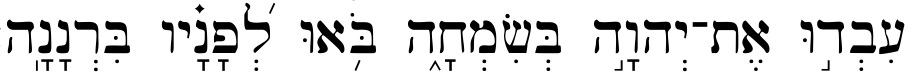 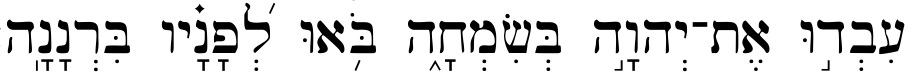 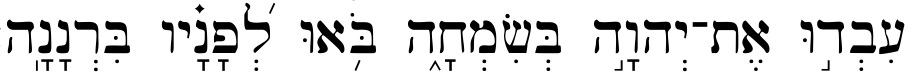 with joyful songs    before Him     come
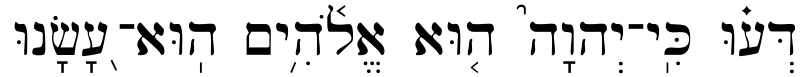 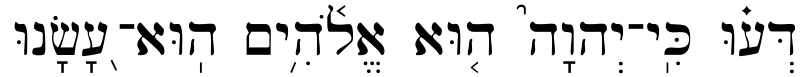 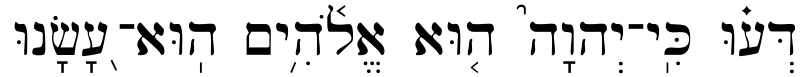 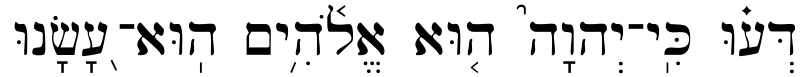 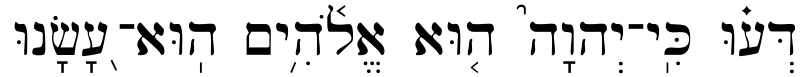 made us        He                God             He is    LORD (YHWH)   that       Know
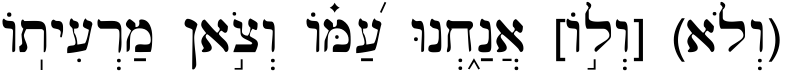 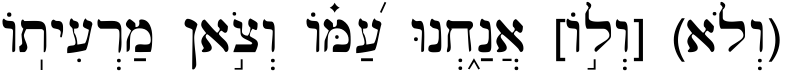 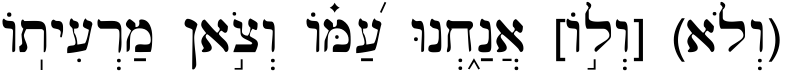 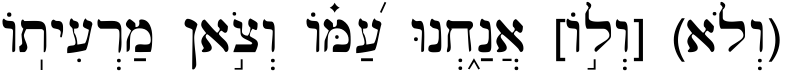 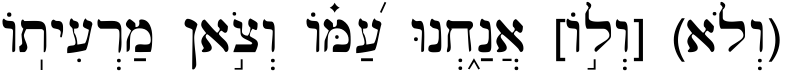 of His pasture        and the sheep   His people         we are       and of His
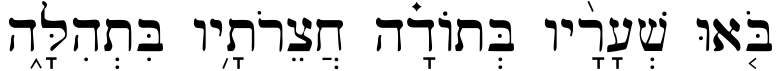 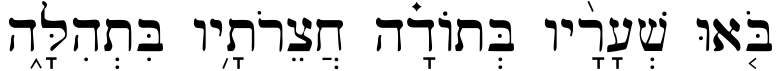 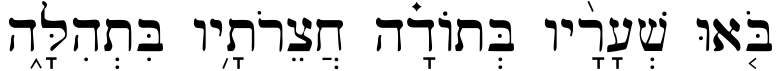 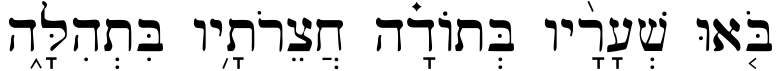 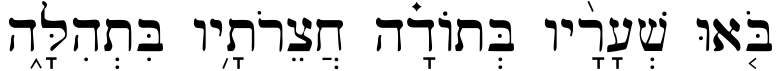 with praise             His courts          with thanksgiving     His gates         Enter
Psalm 100:2-4
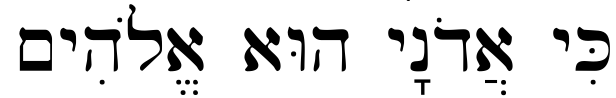 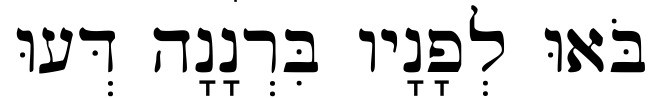 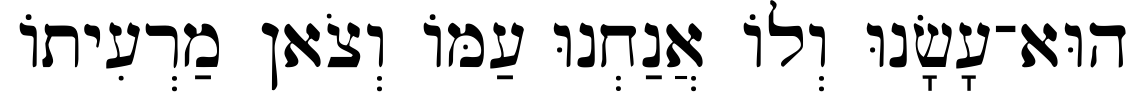 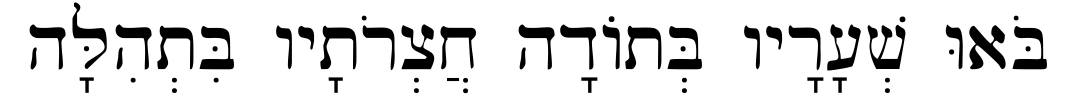 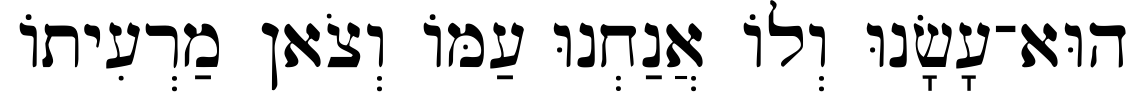 Bo-u lefanav birnana deu ki Adonay hu Elohim
Hu a-sa-nu ve-lo anakhnu amo ve-tson mar-i-to 
Bo-u she-a-rav be-toda khats-ro-tav bi-tehi-la
Hu a-sa-nu ve-lo anakhnu amo ve-tson mar-i-to
Isaiah 62:1   jAq+v.a, al{å ~Øil;Þv'Wry> ![;m;îl.W hv,êx/a,  al{å ‘!AYci ![;m;Ûl.  
                            I will be quiet  not  Jerusalem  and for  I will be silent not  Zion     for
         `r[")b.yI  dyPiîl;K.  Ht'Þ['WvywI    Hq'êd>ci   ‘Hg:NO’k;     aceÛyE-d[;
                      blazing   like torch   her salvation  her righteousness like the dawn comes out till


NIV For Zion's sake I will not keep silent, for Jerusalem's sake I will not remain quiet,
    till her righteousness shines out like the dawn, her salvation like a blazing torch.
R95 Por amor de Sión no callaré y por amor de Jerusalén no descansaré, hasta que salga como un resplandor su justicia y su salvación se encienda como una antorcha.
BFC Par amour pour toi, Jérusalem, je ne me tairai pas; par amour pour toi, Sion, je ne resterai pas inactif, jusqu'à ce que ta juste délivrance apparaisse comme le jour, et que ton salut brille comme une torche enflammée.  / ELB Um Zions willen will ich nicht schweigen, und um Jerusalems willen will ich nicht ruhen, bis seine Gerechtigkeit hervorbricht wie Lichtglanz und sein Heil wie eine Fackel brennt.
KRV 나는 시온의 공의가 빛 같이, 예루살렘의 구원이 횃불 같이 나타나도록 시온을 위하여 잠잠하지 아니하며 예루살렘을 위하여 쉬지 아니할 것인즉.
CUV 我因錫安必不靜默,為耶路撒冷必不息聲,直到他的公義如光輝發出,他的救恩如明燈發亮．
Isaiah 62:1
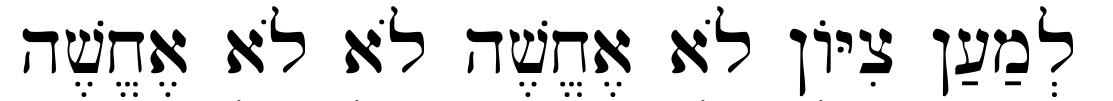 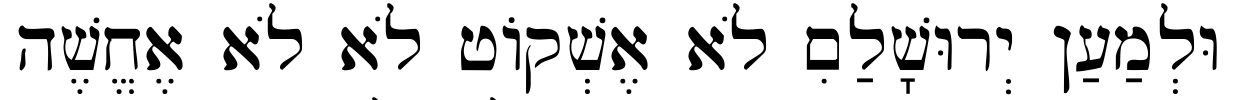 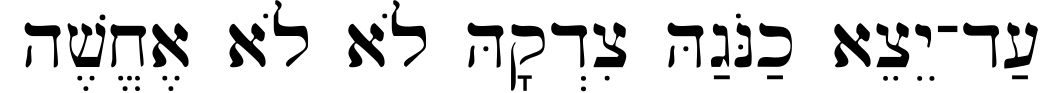 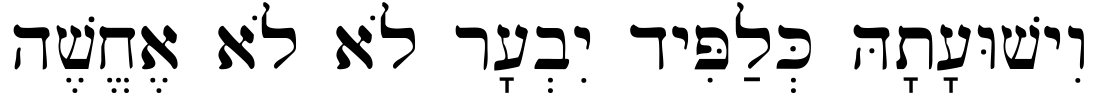 Le-ma-an Tsi-yon lo e-khe-she lo lo e-khe-she
Ul-ma-an Ye-ru-sha-la-yim lo esh-kot lo lo e-khe-she
Ad-ye-tse kha-no-gah tsid-kah lo lo e-khe-she
Vi-shu-a-tah ke-la-pid yiv-ar lo lo e-khe-she
Psalm 119:11-13
`%l")-aj'x/a,(  al{å ![;m;ªl. ^t<+r"m.ai  yTin>p:åc'   yBiliB.â 
                   to you  I might sin    not      that     Your word   I have hidden  in my heart
 `^ypi(-yjeP.v.mi  lKo yTir>P:+si  yt;îp'f.Bi  `^yQ<)xu  ynIdEïM.l; hw"©hy> hT'îa; %WrßB'   
Of Your mouth the rules  all   I recount   with my lips Your laws  teach me   YHWH    You    blessed


NIV I have hidden your word in my heart that I might not sin against you. Praise be to you, O LORD; teach me your decrees. With my lips I recount all the laws that come from your mouth.
R95 En mi corazón he guardado tus dichos, para no pecar contra ti. ¡Bendito tú, Jehová! ¡Enséñame tus estatutos! Con mis labios he contado todos los juicios de tu boca.  / BFC Dans mon coeur, je conserve tes instructions pour ne pas être coupable envers toi. Merci, Seigneur, de m'enseigner ta volonté. Mes lèvres énumèrent toutes les décisions que tu as prononcées. Merci, Seigneur, de m'enseigner ta volonté. Mes lèvres énumèrent toutes les décisions que tu as prononcées.  / ELB In meinem Herzen habe ich dein Wort verwahrt, damit ich nicht gegen dich sündige. Gepriesen seist du, HERR! Lehre mich deine Ordnungen! Mit meinen Lippen habe ich erzählt alle Bestimmungen deines Mundes.
KOR 내가 주께 범죄치 아니하려 하여 주의 말씀을 내 마음에 두었나이다. 찬송을 받으실 여호와여 주의 율례를 내게 가르치소서. 주의 입의 모든 규례를 나의 입술로 선포하였으며.  / CUV 我將你的話藏在心裡、免得我得罪你。耶和華阿、你是應當稱頌的．求你將你的律例教訓我。我用嘴唇傳揚你口中的一切典章。
Psalm 119:11-13
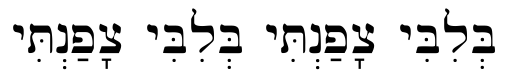 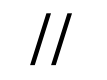 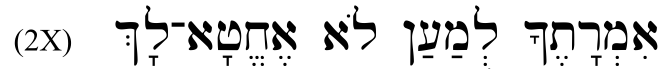 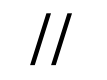 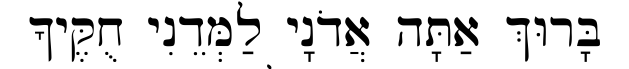 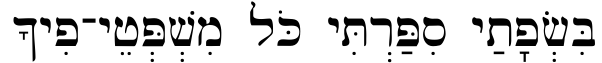 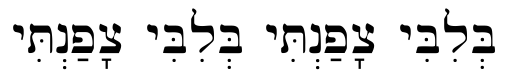 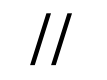 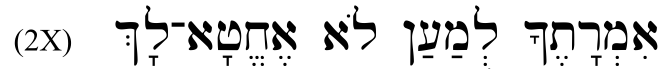 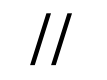 ║꞉   //  Be-li-bi tsa-fan-ti Be-li-bi tsa-fan-ti 
Im-ra-te-kha le-ma-an lo e-khe-ta-lakh  //  ║
Ba-rukh a-ta Adonay lam-de-ni khu-kei-kha
Bi-sefa-tay si-par-ti kol mish-pe-te-fi-kha  ꞉║